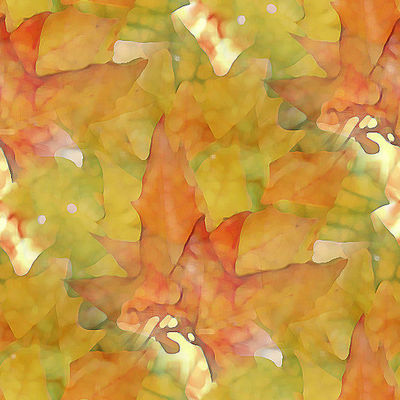 7 класс
Модуль-8 «Простые механизмы»
Природа так обо всём позаботилась, что повсюду находишь чему учиться.
                                      Леонардо да Винчи.
Физика на каждом шагу
Веселые задачи для толковых ребят.Простые, но каверзные.
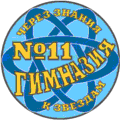 Бажина Г.Г. – учитель физики г. Красноярск.
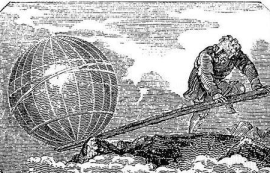 Простыемеханизмы
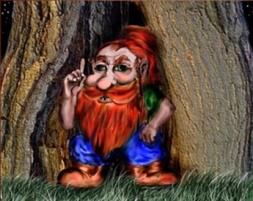 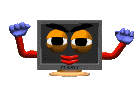 Дайте мне точку опоры
Гномы и эльфы
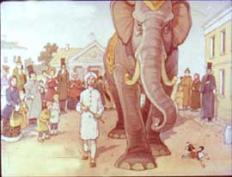 Играем
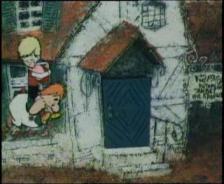 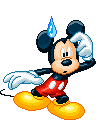 Слон и Моська
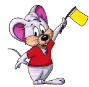 Домик Карлсона
Измеряем
Мышка Мушка
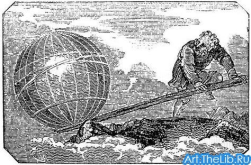 Дайте мне точку опоры
«Дайте мне точку опоры, и я подниму Землю! - такое восклицание легенда приписывает Архимеду. Вообразим на мгновение, что Архимеду дана та точка опоры, которую он искал и что он изготовил рычаг нужной длины. Сколько времени понадобилось бы Архимеду, чтобы груз равный по массе земному шару, поднять хотя бы на 1 смсо скоростью 1 м/с
Решение
Это составляет тридцать тысяч биллионов лет! За свою долгую жизнь Архимед, напирая на рычаг,  не поднял бы груз равный по массе земному даже на толщину тончайшего волоса!
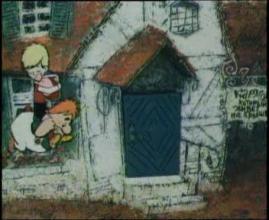 Домик Карлсона
Малыш обратил внимание на одну достопримечательность маленького домика Карлсона: возле крохотного крылечка располагался маленький колокольчик. Чтобы он зазвенел, нужно было дернуть за веревочку, которая была связана с целой системой блоков. Какую силу нужно приложить к веревочке, чтобы заставить колокольчик звенеть? Вес колокольчика 1,5Н.
Решение
F=4P=6H
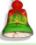 P
веревочка
F
Мышка Мушка
Длина опытной сотрудницы физической лаборатории белой мышки Мушки от кончика носа до кончика хвоста 20 см.За кончик хвоста сотрудницу в научных целях прицепили к маленькому подвижному блоку и, применяя комбинацию подвижного блока с неподвижным, стали вдумчиво поднимать на ниточке. Свободный конец ниточки вытянули на 35 см. Оторвался от пола нос опытной сотрудницы или не оторвался?
Решение
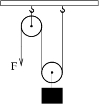 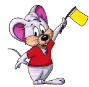 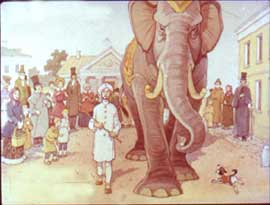 Слон и Моська
Сколько подвижных блоков должен содержать полиспаст, с помощью которого Моська могла бы поднять слона?Считаем массу Моськи в 250 раз меньше массы слона. Массу блоков и силу трения  не учитывать.
Решение
8 блоков дадут выигрыш в 256 раз
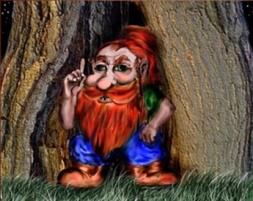 Гномы и лесные эльфы
Гномы вели торговлю с леснымиэльфами, меняя свое золото на их мед,причем за 1 литр меда они отдавали 1 дм3
золота. Для этого были сделаныспециальные рычажные весы, гдезолото уравновешивалось медом.Каким должно быть соотношение плечтаких весов?
Решение
Измеряем
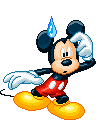 Оцените во сколько раз масса пустого спичечного коробка больше массы одной спички, используя линейку.
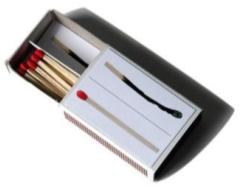 Уравновесить на линейке как рычаге коробок и спички. Массы будут отличаться во столько раз, сколько спичек потребуется для равновесия.
Решение
Сообрази!
Известно, что при помощи подвижного блока можно получить выигрыш в силе в 2 раза. Школьник Вася изобрел такую схему из подвижных и неподвижных блоков, которая дает выигрыш в силе в 7 раз. Придумайте и нарисуйте возможные варианты такой схемы.
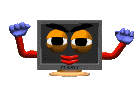 Решение
2F     2F     2 F   F
F
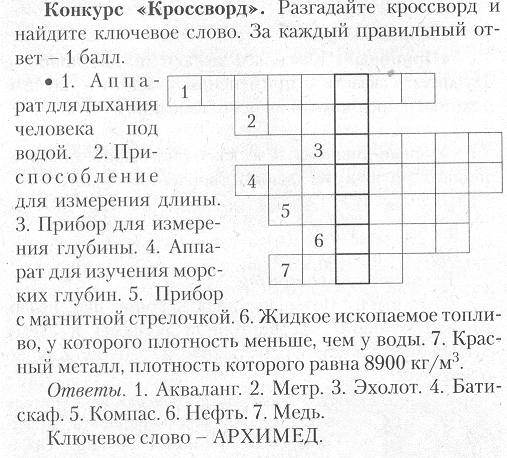 Играем
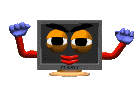 Ответы
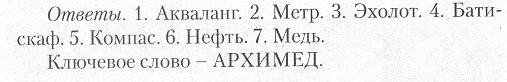 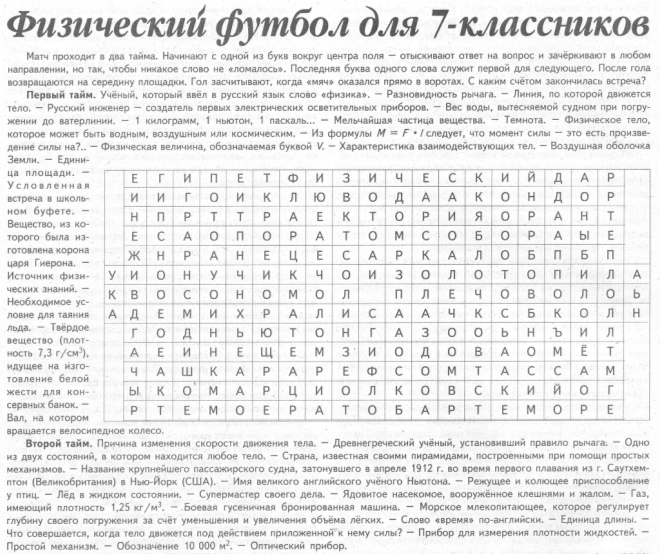 Играем
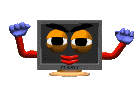 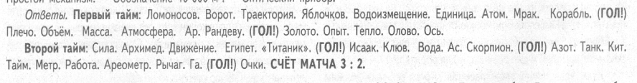